BUPT
BEIJING UNIVERSITY OF 
POSTS & TELECOMMUNICATIONS
A BP Neural Network Based Punctured Scheduling Scheme Within Mini-slots for Joint URLLC and eMBB Traffic
Qingqing Shang, Fangfang Liu, Chunyan Feng，Ruiyi Zhang and Shulun Zhao
Beijing Key Laboratory of Network System Architecture and Convergence
School of Information and Communication Engineering
Beijing University of Posts and Telecommunications, Beijing, China
Nov. 12, 2019
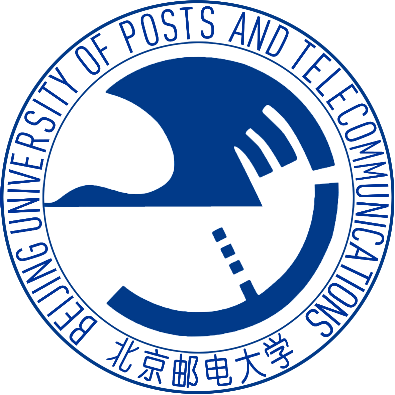 BUPT
BEIJING UNIVERSITY OF 
POSTS & TELECOMMUNICATIONS
03
04
05
02
01
The Proposed Scheme
Simulation Results
Conclusion
Background
System Model
OUTLINE
Ultra High Definition Video
Auto Driving
eMBB
enhanced Mobile roadband
Tactile Internet
Cloud Gaming
Higher priority
High throughput
High spectral efficiency
Long transmission time and high resource utilization
URLLC
URLLC Traffic demands more radio resources, but resource reservation would lead to a significant loss in the network SE due to its sporadic and bursty characteristics.
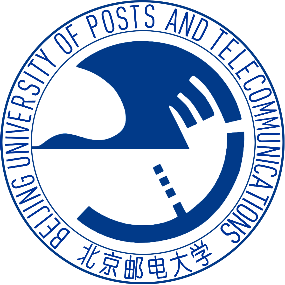 Background
01
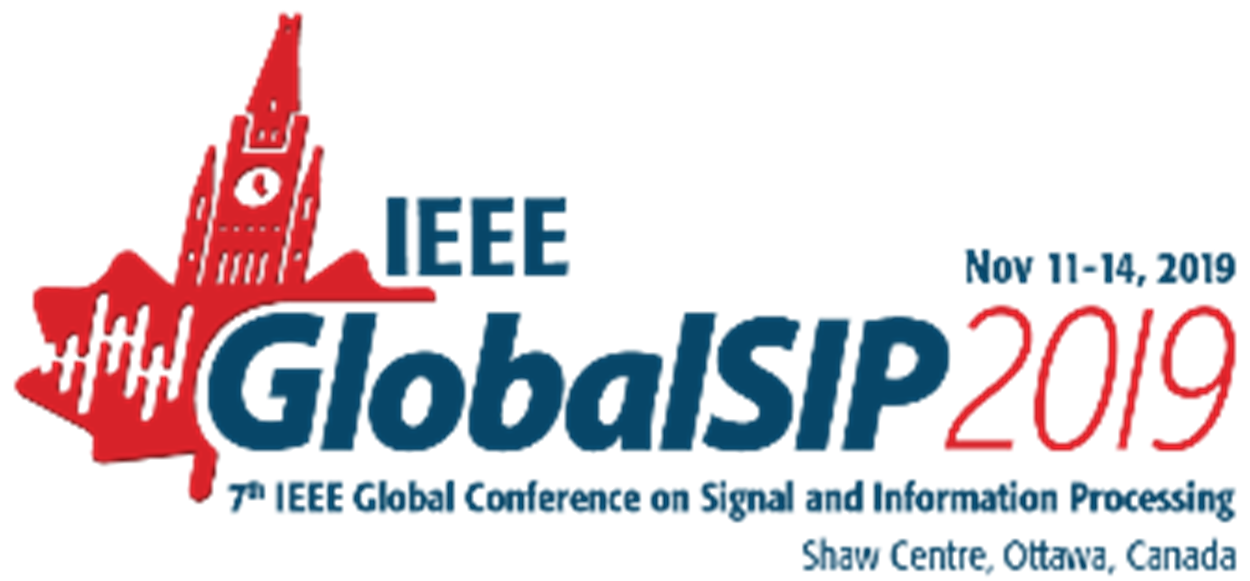 Ultra Reliable Low Latency Communications
Ultra reliable
Low latency
Sporadic and bursty
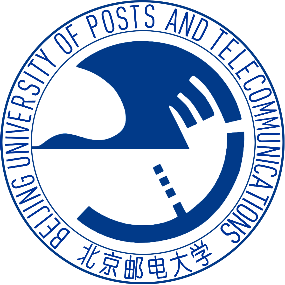 Background
01
Advantages: 
Satisfy reliability and latency requirements 
Avoid waste of spectrum resources
Disadvantages: 
impact the decoding procedure of eMBB and lead to potential throughput loss
Challenges:
Utilization of spectrum resources
Reduce the degradation of eMBB performance
Punctured scheduling (PS)
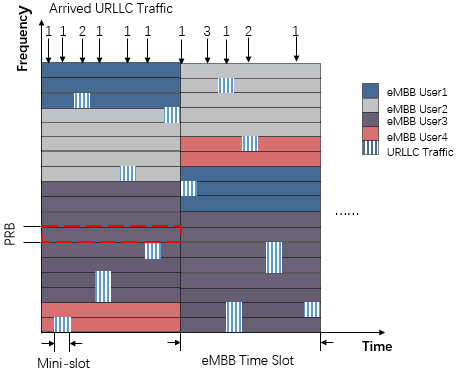 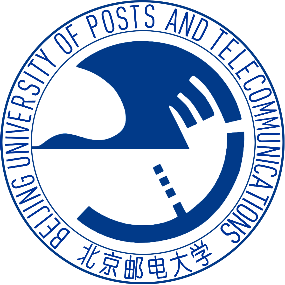 Background
01
Reduce the degradation of eMBB performance
Existing Solutions:
In this paper:
Preemption indication (PI)
Optimized retransmissions
Signal space diversity
Opportunistic spatial preemptive
URLLC placement strategy  (Important, can effectively reduce eMBB throughput loss)
     Shortage: existing placement strategy is based on slot and linear rate loss model of eMBB.
We propose a novel BPNN based punctured scheduling scheme within mini-slots considering more general convex model of eMBB rate loss.
A set of eMBB users:
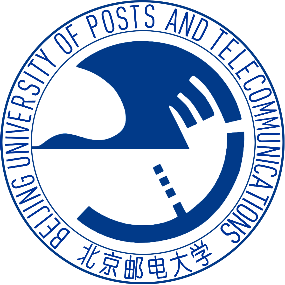 System model
02
Four types of interference:
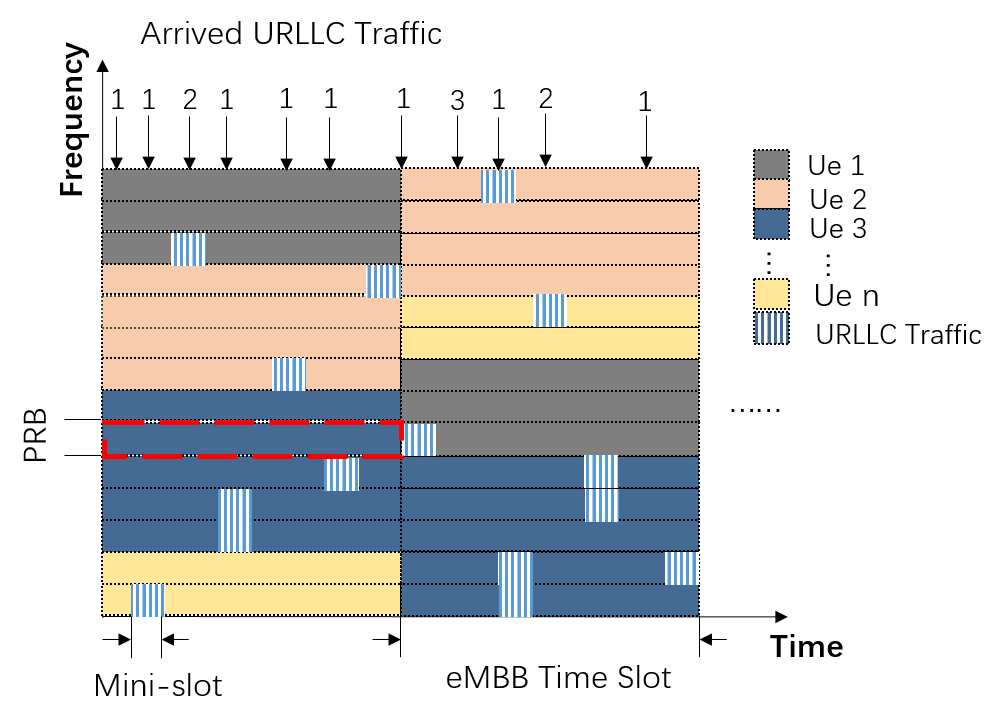 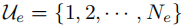 A set of URLLC users:
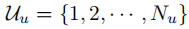 A set of PRBs:
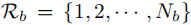 A set of mini-slots:
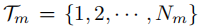 The supported MCS index of eMBB user:
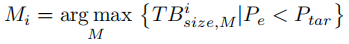 transport block(TB) size :
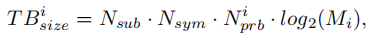 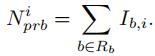 Under a scheduling policy π the URLLC traffic load on eMBB user i:
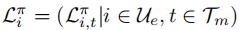 The decoding probability of eMBB user i under URLLC load:
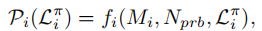 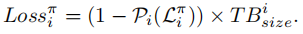 The throughput loss of eMBB user i:
The aggregate system throughput loss of eMBB users in the TTI:
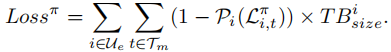 Optimization Problem:
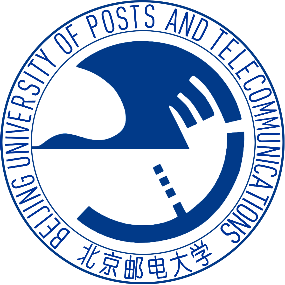 System model
02
The number of PRBs allocated to User i:
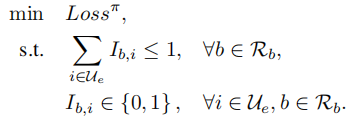 find best urllc
placement policy
within mini-slots
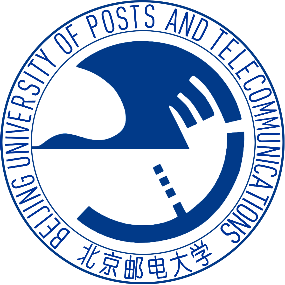 The Proposed Scheme
03
BP Neural Network Based Punctured Scheduling Scheme
Two steps:
BP Neural Network Predicting Decoding Probability
URLLC Placement Strategy on eMBB Users
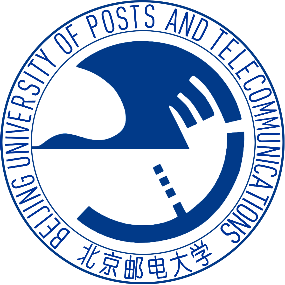 The Proposed Scheme
03
S1: BP Neural Network Predicting Decoding Probability
1) Input Layer: 
MCS mode, the number of allocated PRBs and the number of punctures. So the number of input layer neurons should be 3.

2) Hidden Layer: 
When it is too small, the model does
not learn well. Instead, it is easy to overfit. After experimentation, we set the number of hidden layer neurons to be 3 according to formulas below.

3) Output Layer: 
The output value is the decoding probability of eMBB transport block (TB) with puncturing (output ∈ [0, 1]). The number of neurons in the output layer is 1.
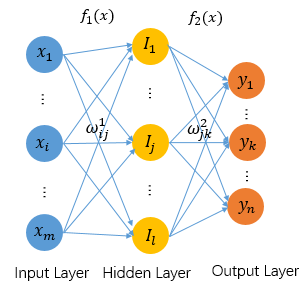 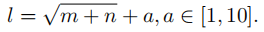 S2: URLLC Placement Strategy on eMBB Users
The decoding probability predicted by BPNN under completed placement situation of URLLC before current puncture:
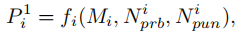 The decoding probability predicted by BPNN under completed placement situation of URLLC after current puncture:
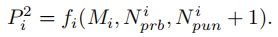 The throughput loss caused by puncturing：
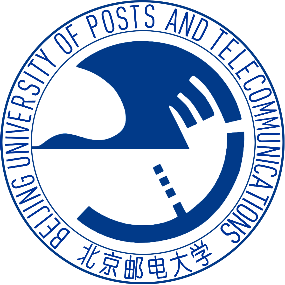 The Proposed Scheme
03
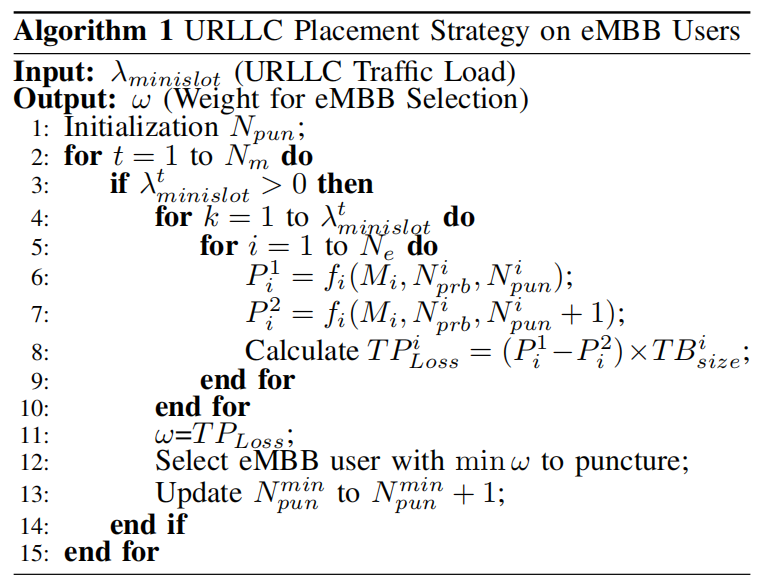 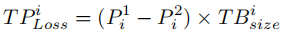 Scheduler selects eMBB users with the least throughput loss to puncture. Then update the number of punctures of all eMBB users for the next scheduling decision.
Simulation parameters
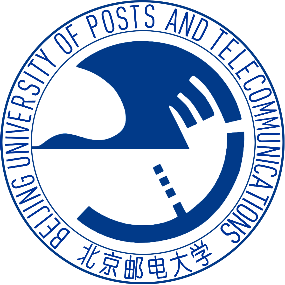 Simulation Results
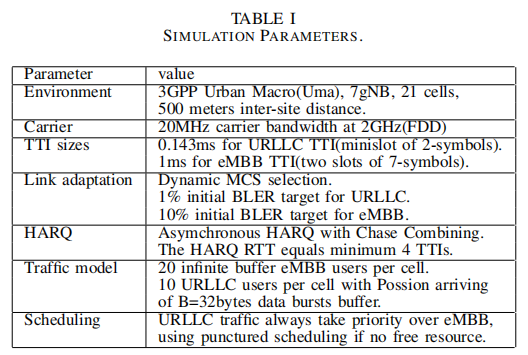 EMBB Traffic：full buffer traffic is used to model the eMBB best effort traffic. 
URLLC Traffic：A bursty traffic model is used following a Poisson arrival process.
Aassuming that all URLLC packets are the same size and can be transmitted on a PRB for the sake of simplicity. 
The punctured sub-carrier symbols contain no useful information for the receiver, and hence are modelled as information-less.
04
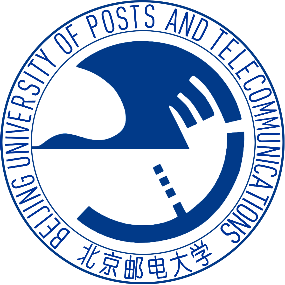 Simulation Results
04
Influence of Different Factors on BLER
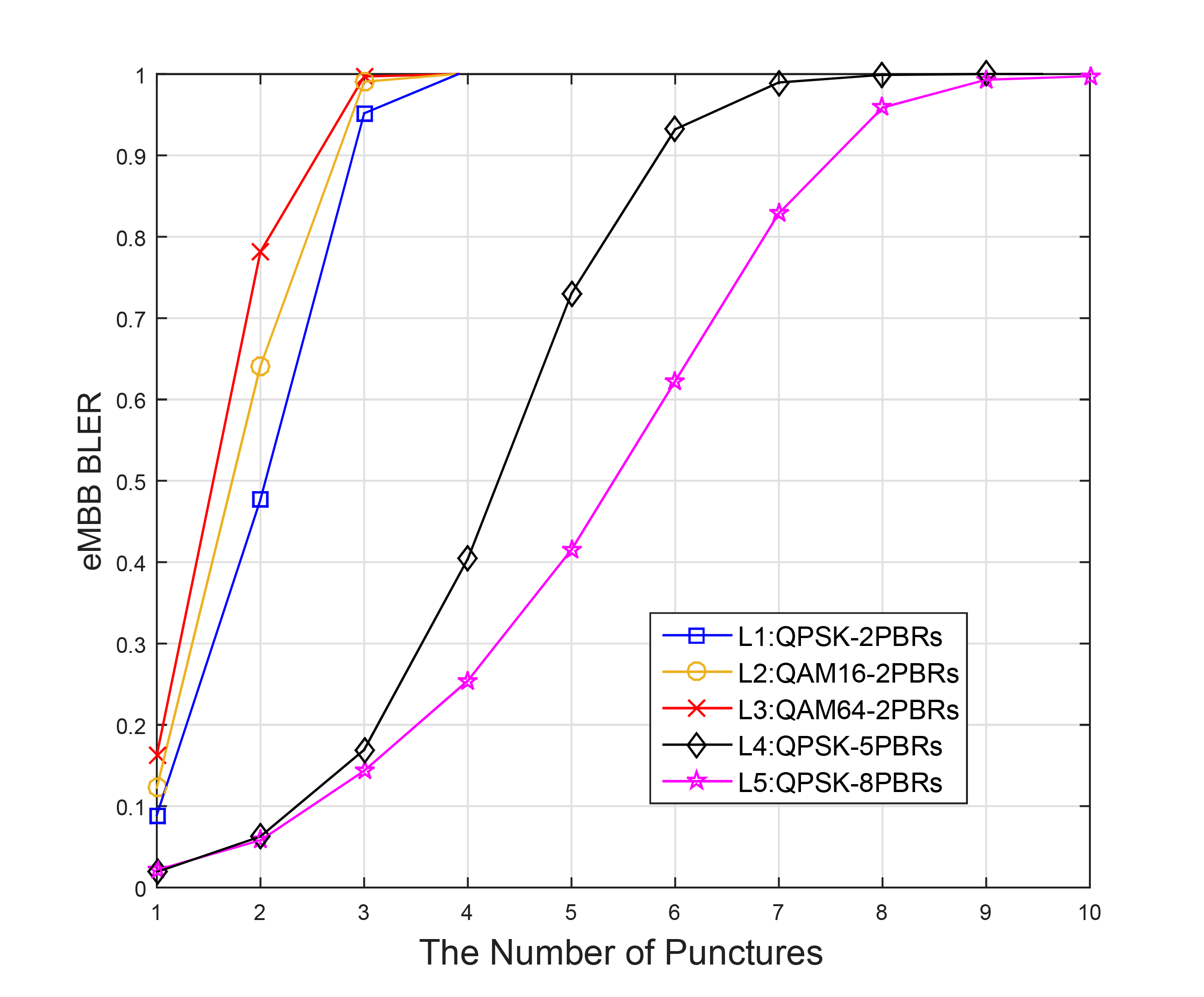 These three factors as input vector
Under the same PRBs allocation and MCS, users punctured more frequently suffer more severely; 
Under the same PRBs allocation and punctures, users with higher MCS suffer more severely; 
Under the same MCS and punctures,users with less PRBs suffer more severely.


The meaning of BPNN output
 The BPNN predicts an output value between 0 and 1 which can represent decoding probability.
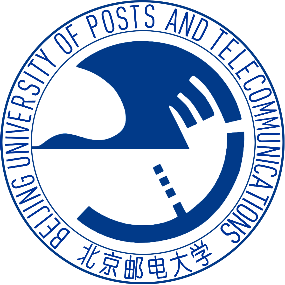 Simulation Results
04
eMBB Data Rate for Different Arrival Rate of URLLC Traffic
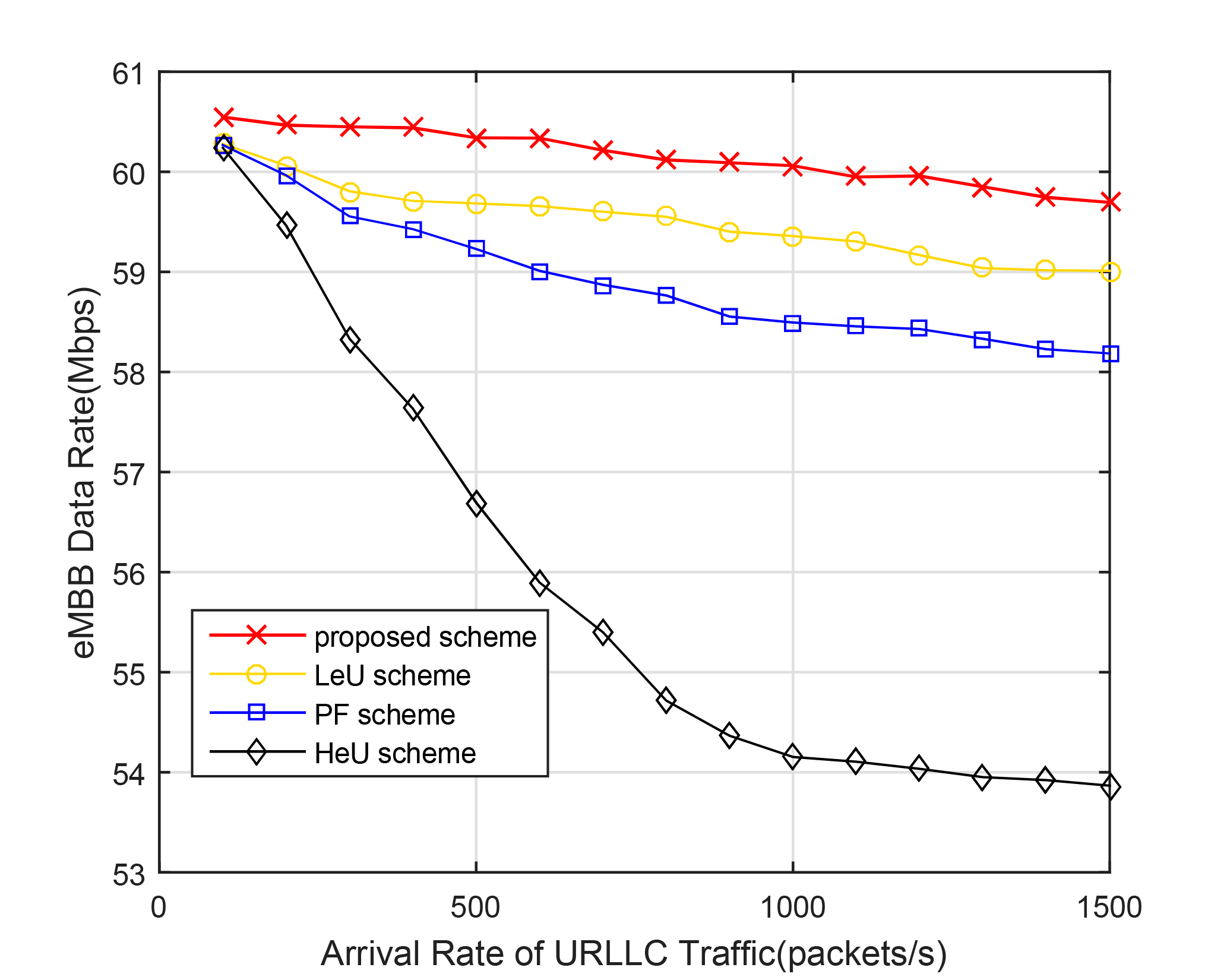 The proposed scheme offers the best throughput performance among four methods as expected.
eMBB throughput declines with increased URLLC traffic due to more frequently puncturing. With the help of BPNN prediction, every URLLC packet punctures the eMBB user with the least loss of throughput, thereby effectively reducing throughput loss.
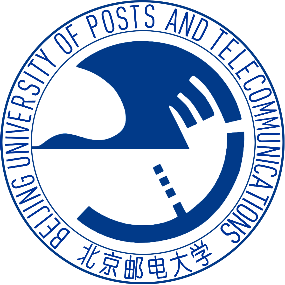 Simulation Results
04
eMBB Reliability for Different Arrival Rate of URLLC Traffic
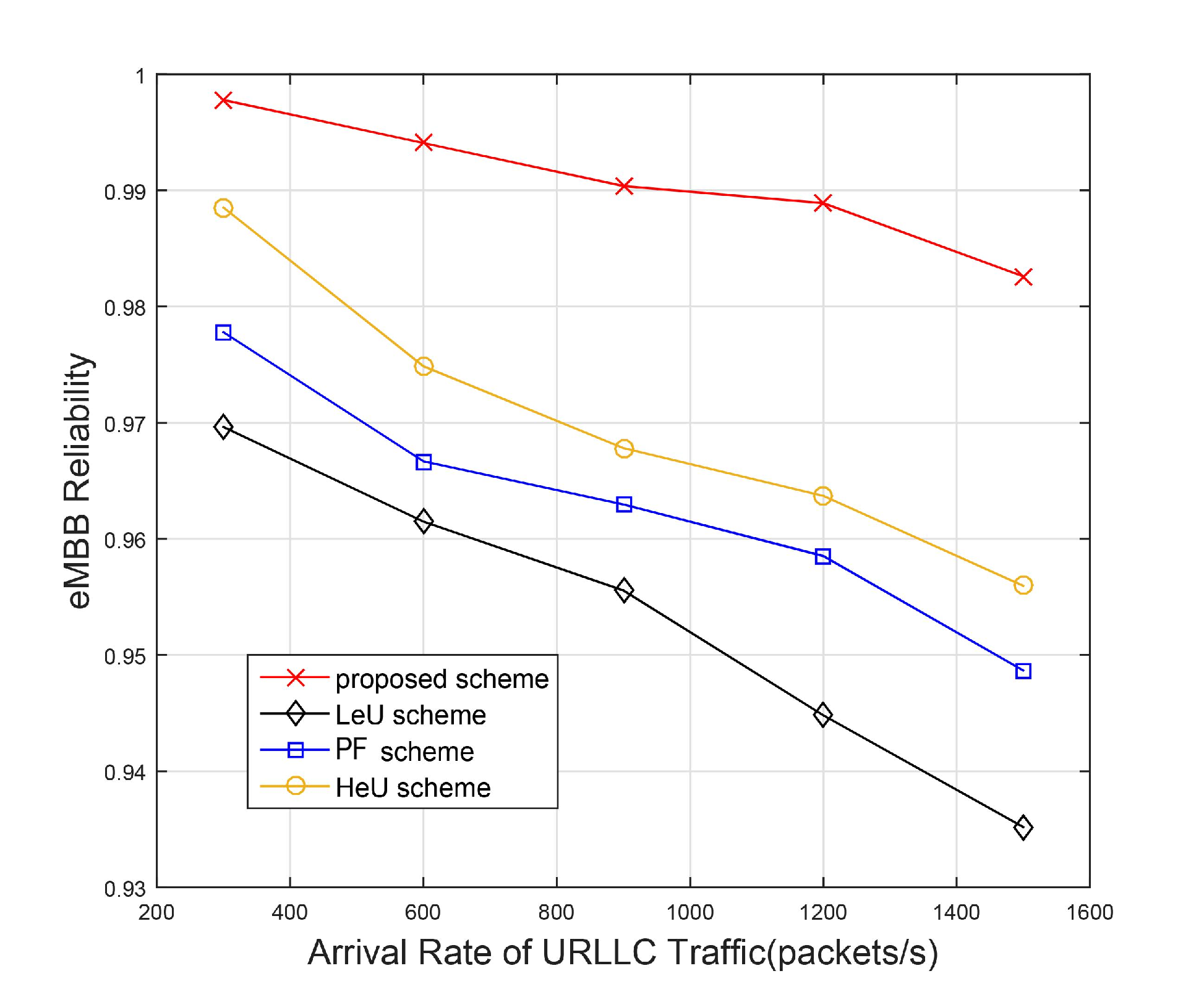 The proposed scheme guarantees higher reliability among four methods.
The proposed scheme always selects different eMBB users with the least loss to puncture, thus protecting users to a certain extent and ensuring their reliability. Three contrast schemes tend to puncture the same eMBB users, which makes it easier to fail decoding.
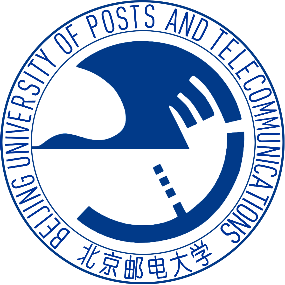 Simulation Results
04
Data Rate of eMBB Users and Distributed URLLC Traffic
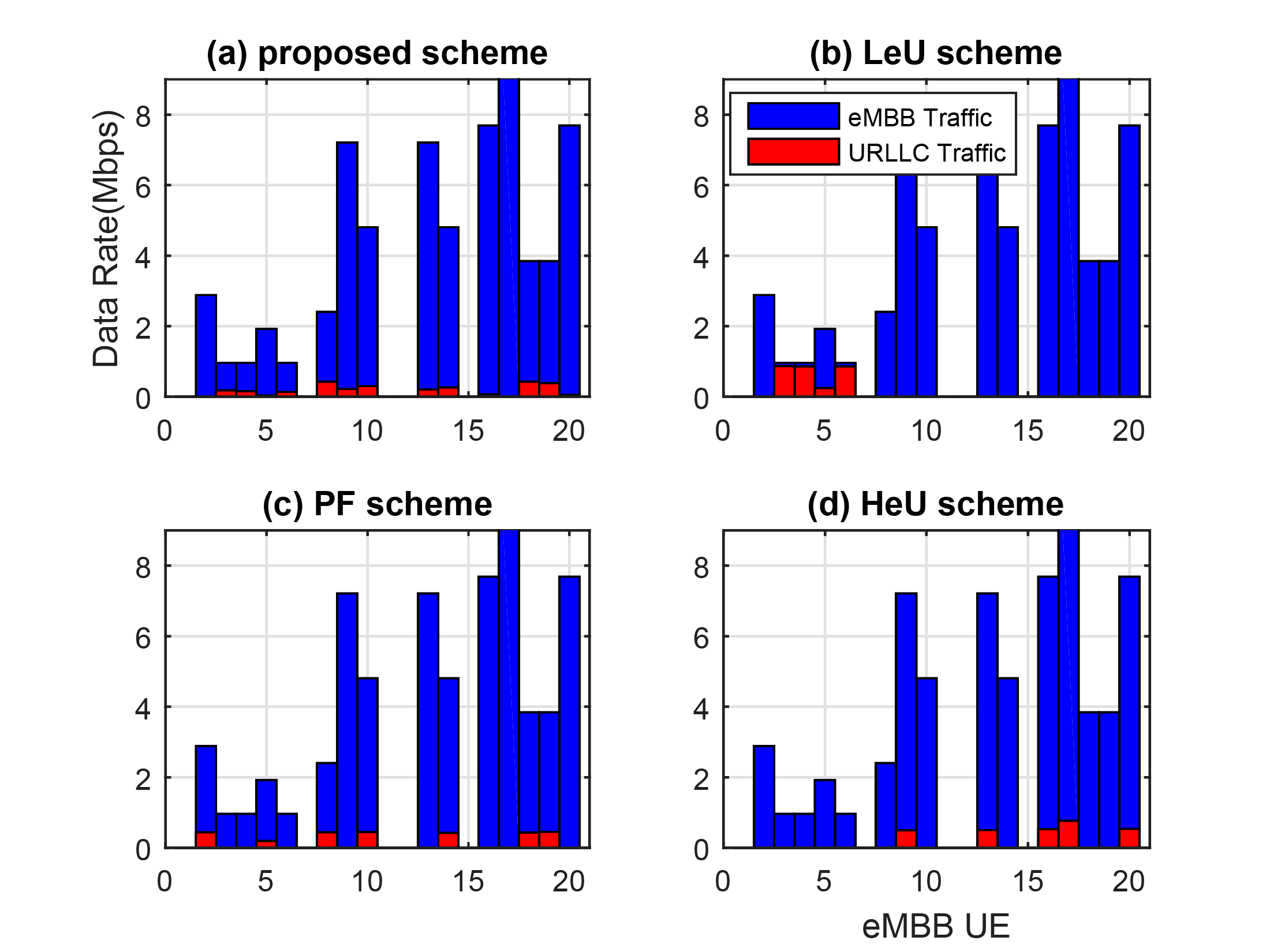 The proposed scheme gives a relatively uniform distribution of puncture, both in
terms of eMBB users and time.
Combined with the principle of the proposed scheme and the distribution of URLLC traffic on eMBB users, the proposed scheme tends to puncture different eMBB users in a slot, and lower puncture ratio of eMBB users reduces the
error probability to some extent.
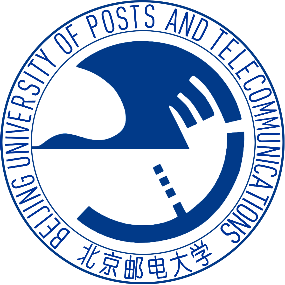 Conclusion
05
Present a flexible mini-slot based scheduling method to puncture. 

Designed a BP Neural Network to predict decoding probability of different puncture conditions, with the help of which scheduler can calculate and compare the throughput of each eMBB user caused by current puncturing. Then the eMBB user with the least potential throughput loss will be punctured.

 The proposed scheme allows scheduler to puncture different eMBB users within mini-slots and select eMBB candidate with throughput-loss-least principle.The proposed scheme improved the throughtput and reliability of eMBB users.
Contrtbutions
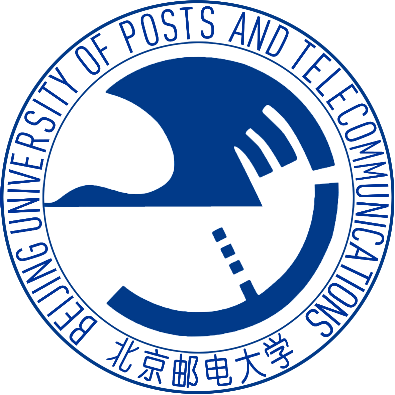 BUPT
BEIJING UNIVERSITY OF 
POSTS & TELECOMMUNICATIONS
Thank You!